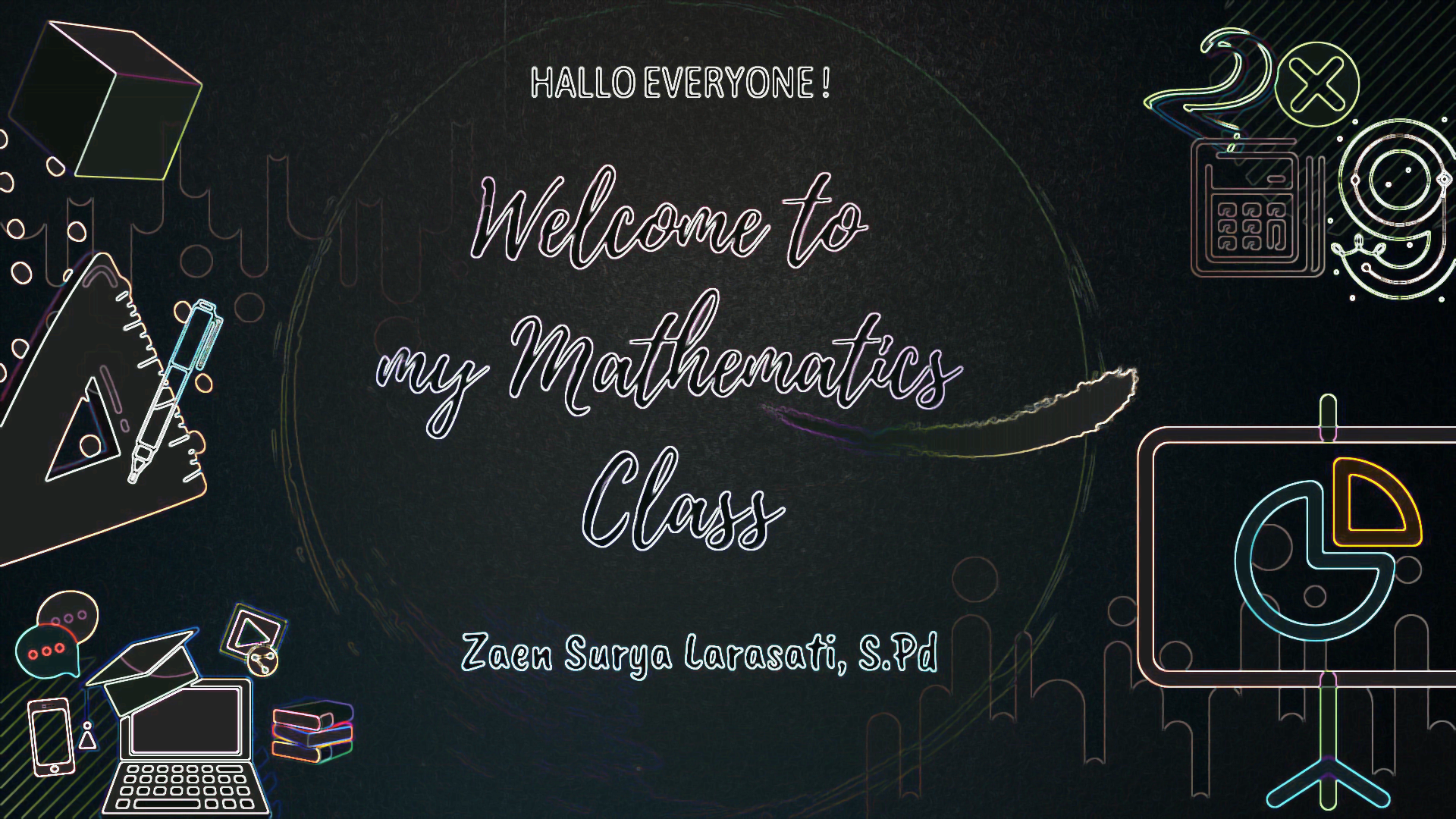 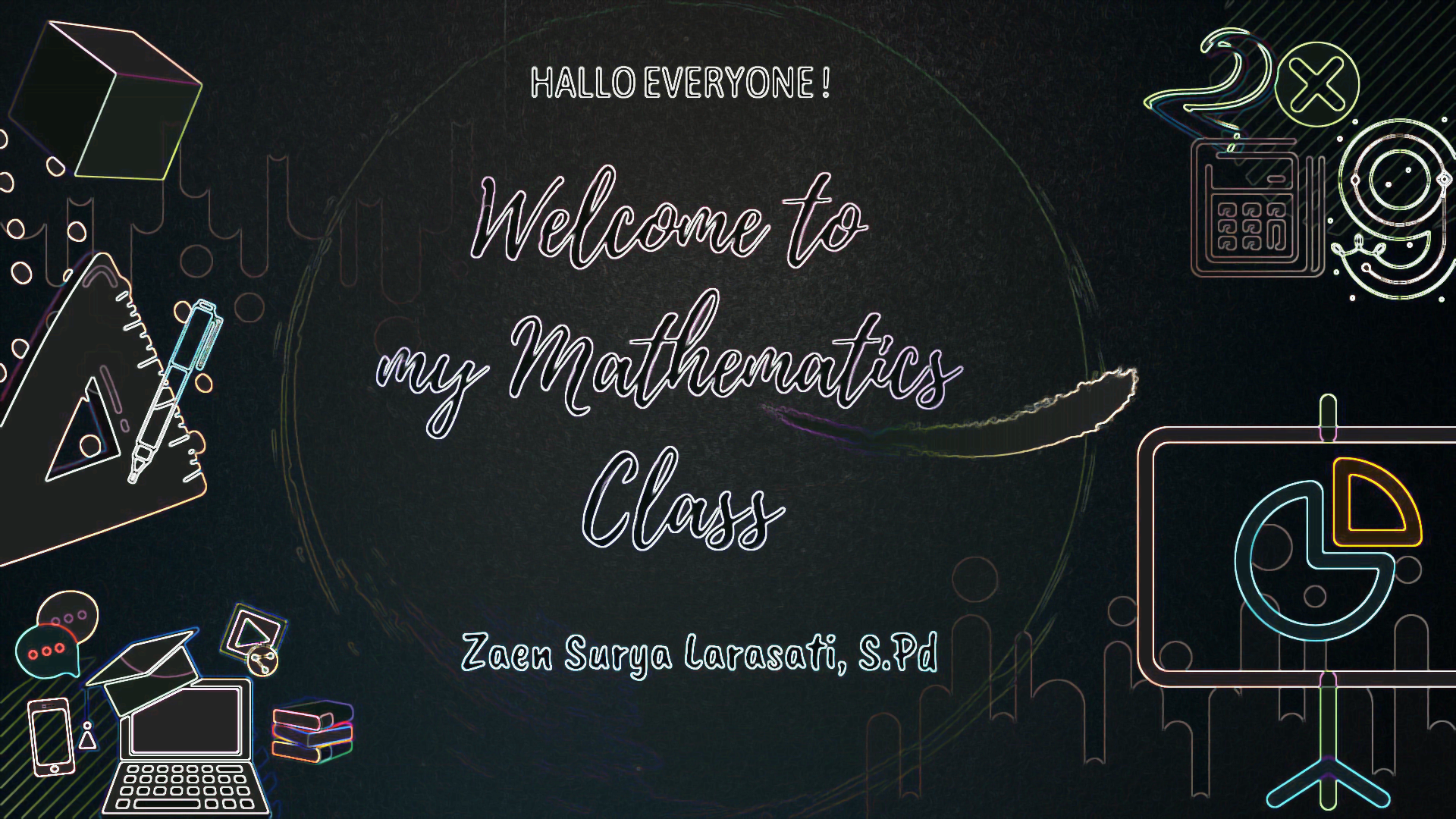 Pembahasan 
Tugas 1

(Vektor pada dimensi dua)
Kelas XI AKL dan XI OTKP Tahun 2020
Mathematics  Learning by Zaen Surya Larasati
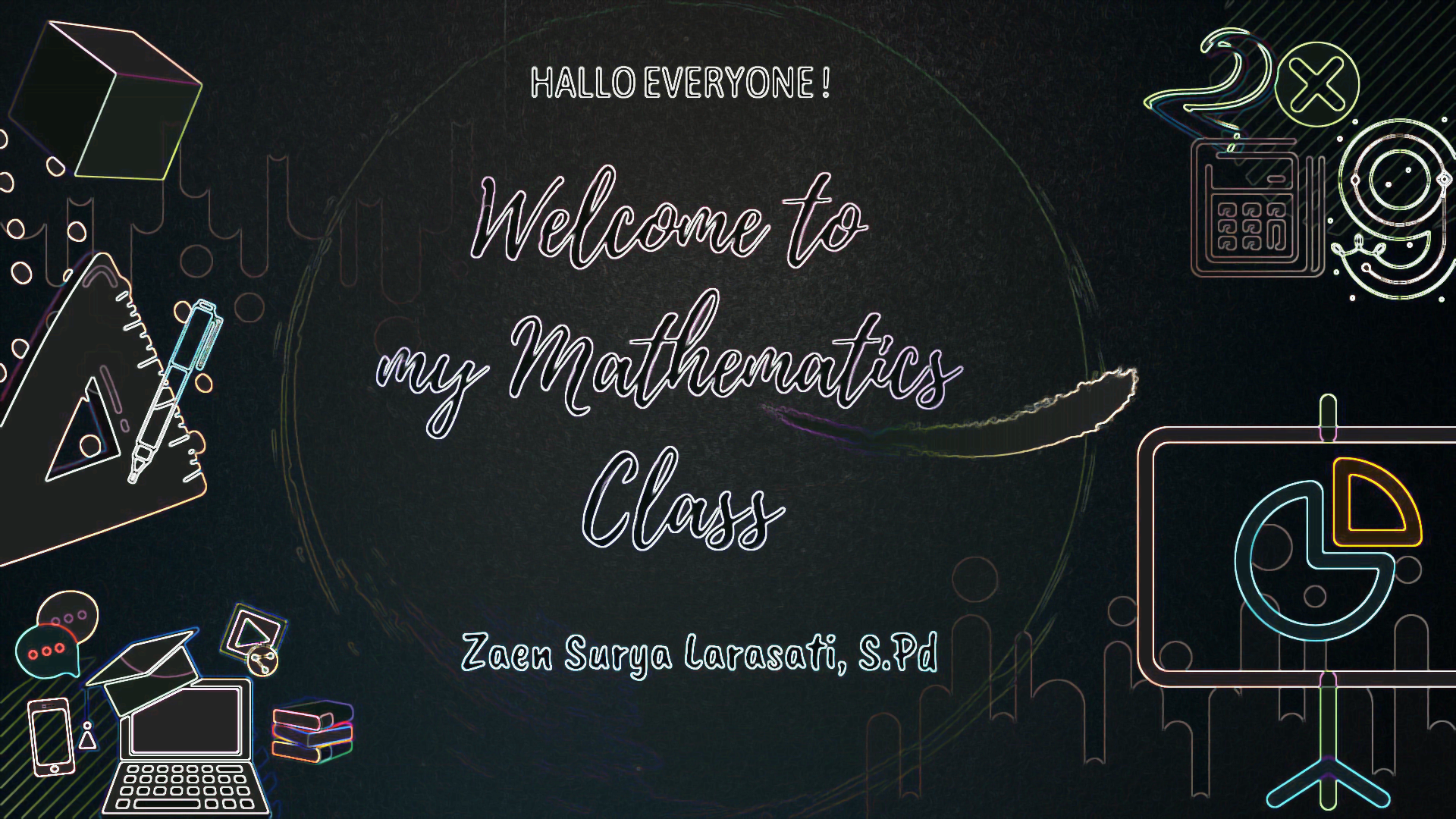 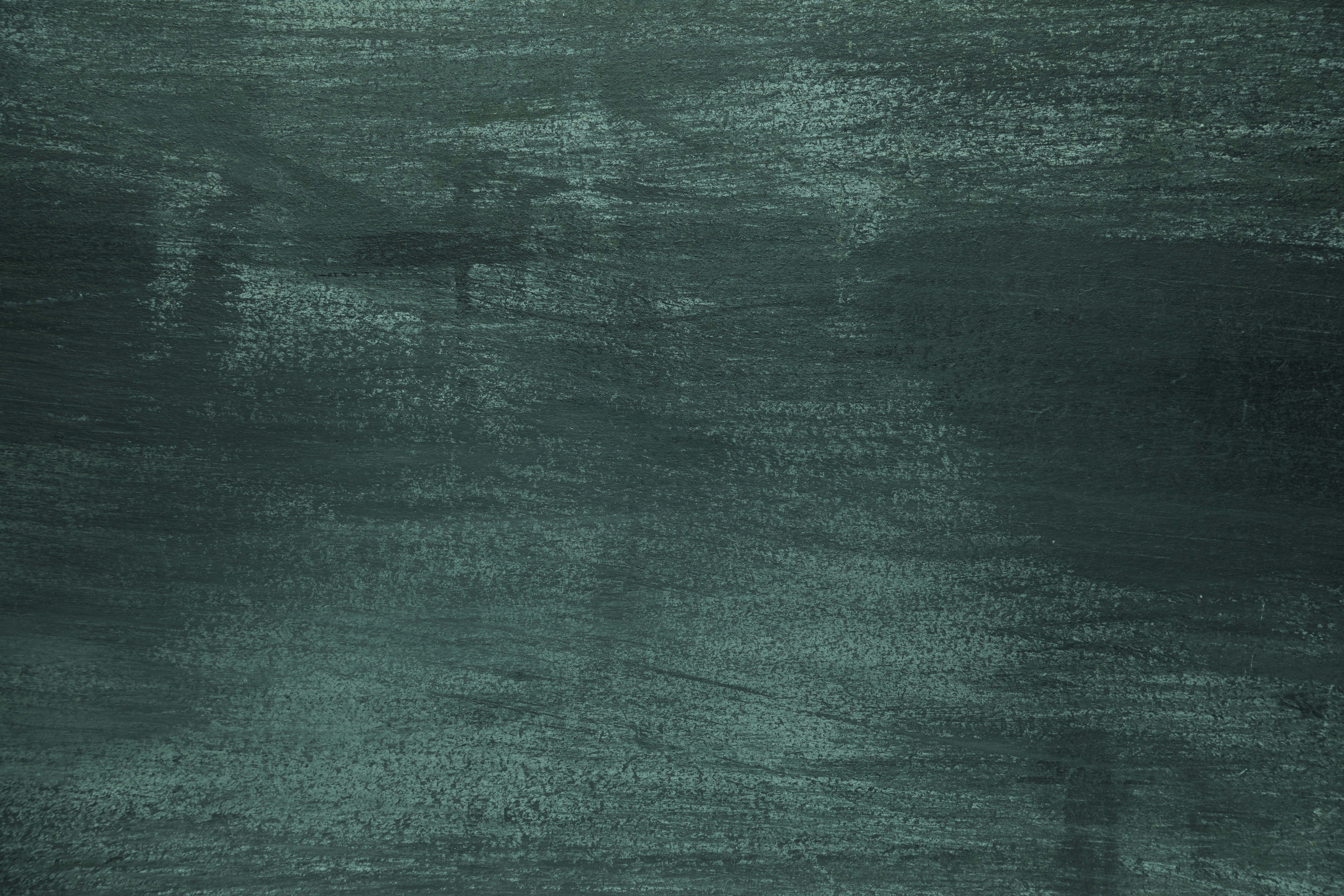 Gambarlah pada satu bidang Cartesius vector-vector berikut ! [ titik O adalah titik pusat O(0,0) ]
Bilangan Berpangkat
(Eksponen)
1.
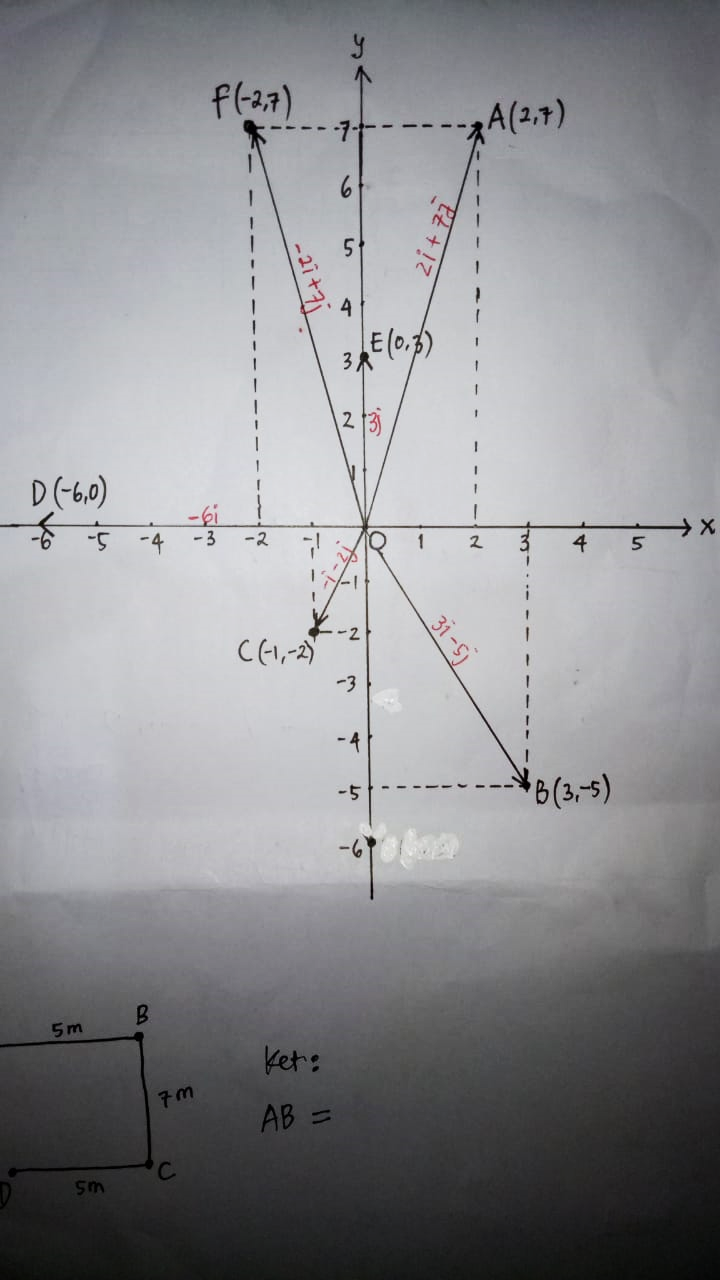 Online Learning by Zaen Surya Larasati
Mathematics Learning by Zaen Surya Larasati
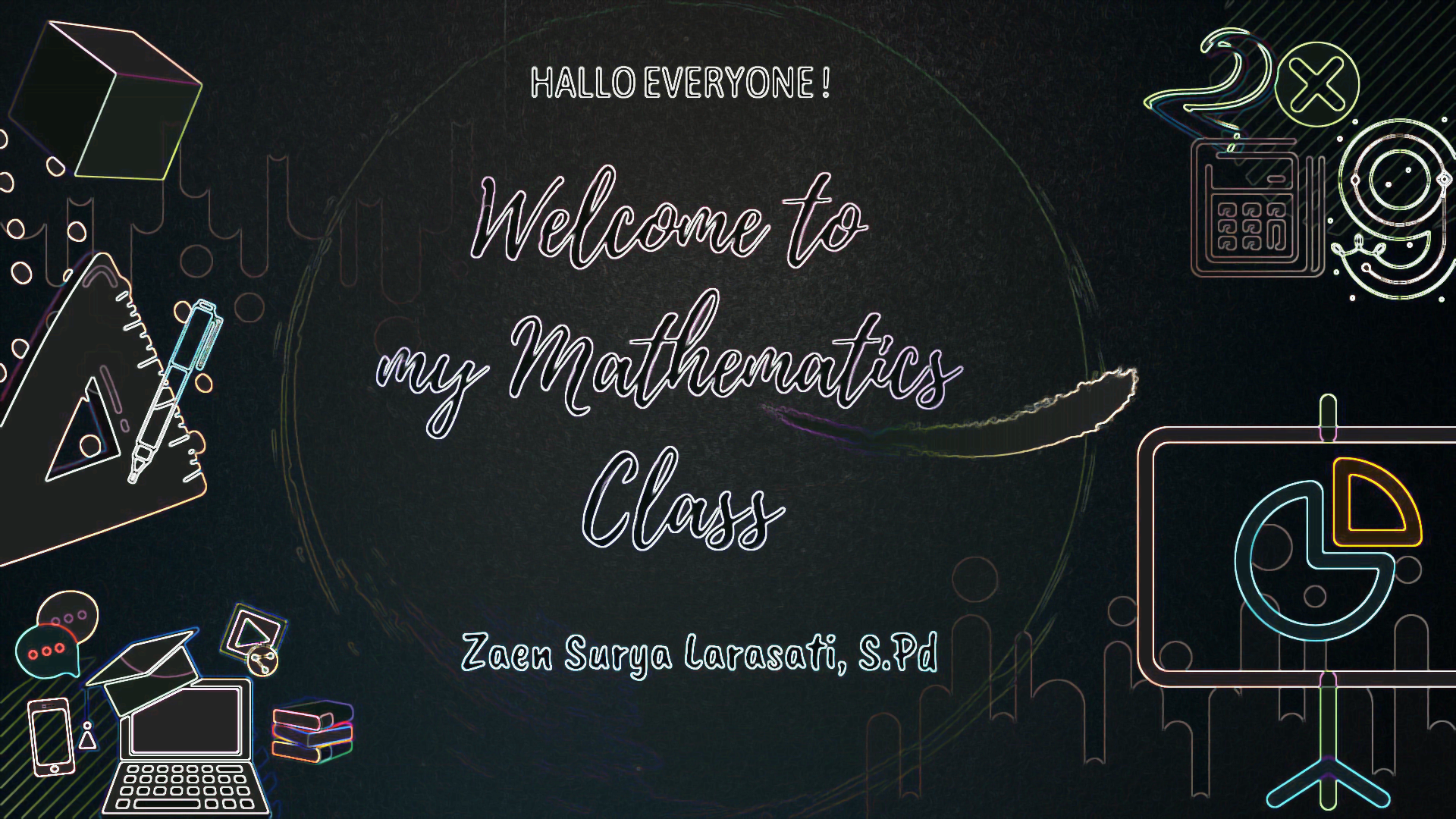 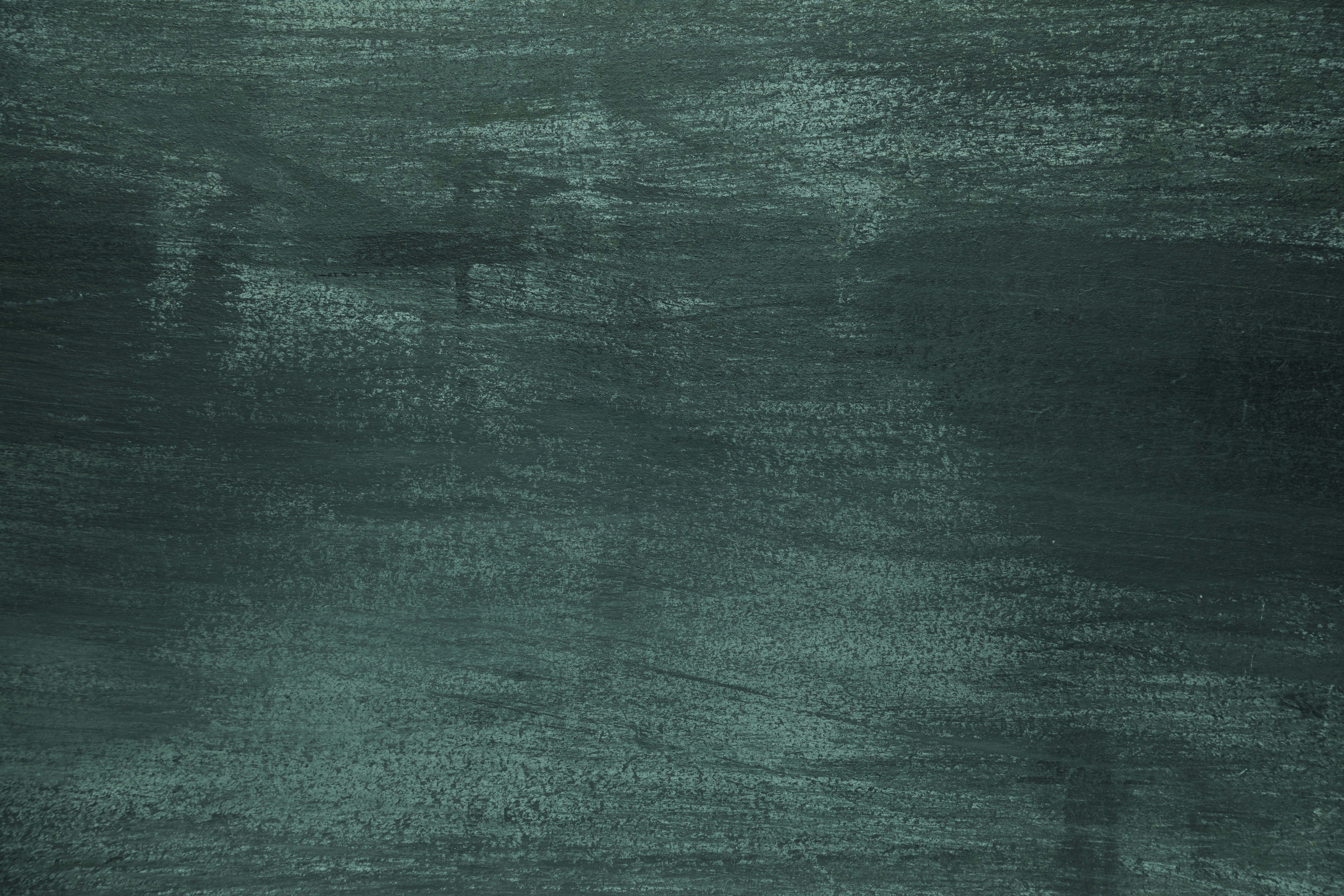 Bilangan Berpangkat
(Eksponen)
Diketahui koordinat titik A(-1,9) dan vector AB = i+5j. Koordinat titik B adalah …
2.
Karena yang ditanya B, jadi Anya pindah ruas. A berubah tanda karena pindah ruas.
Online Learning by Zaen Surya Larasati
Mathematics Learning by Zaen Surya Larasati
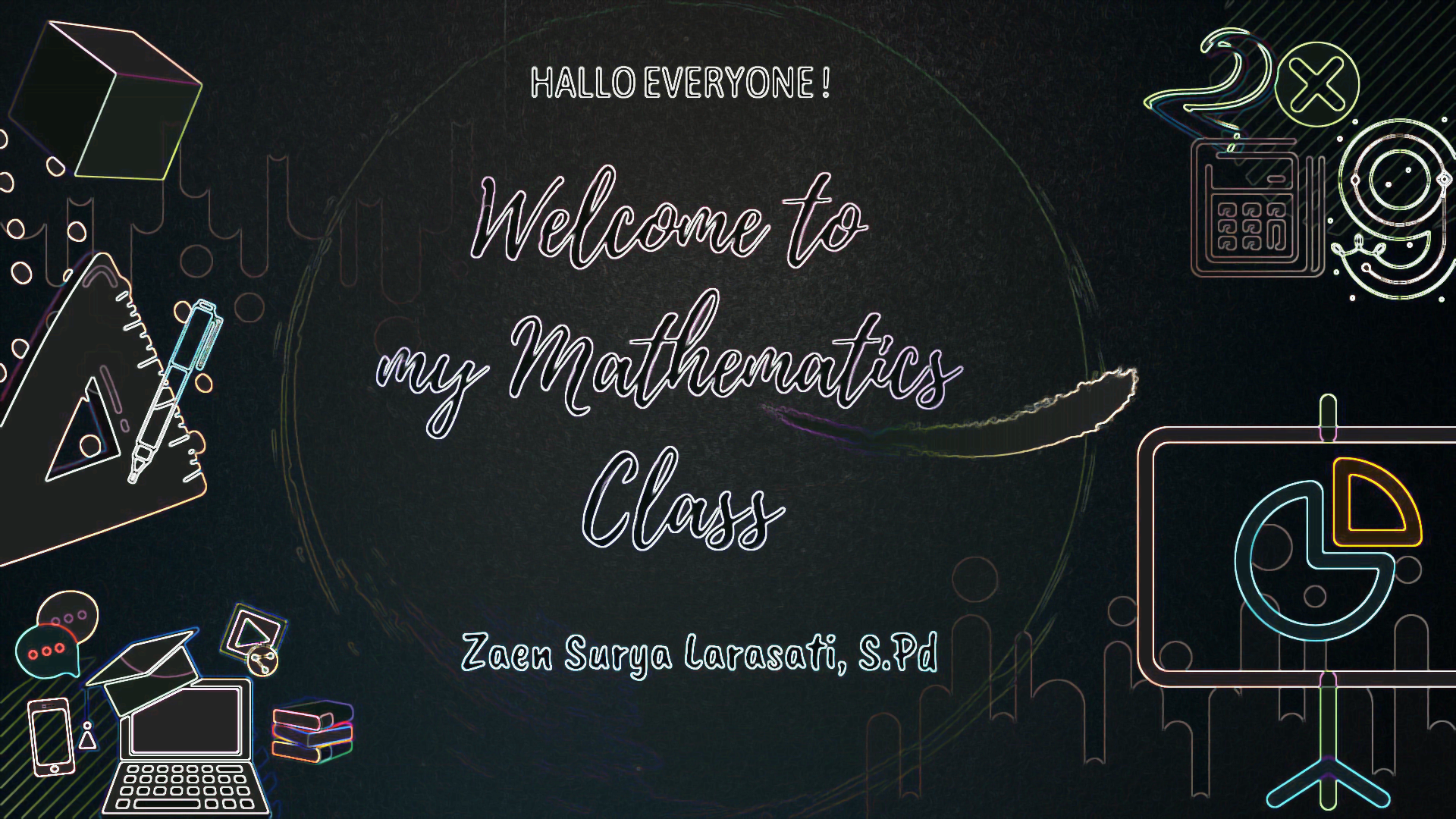 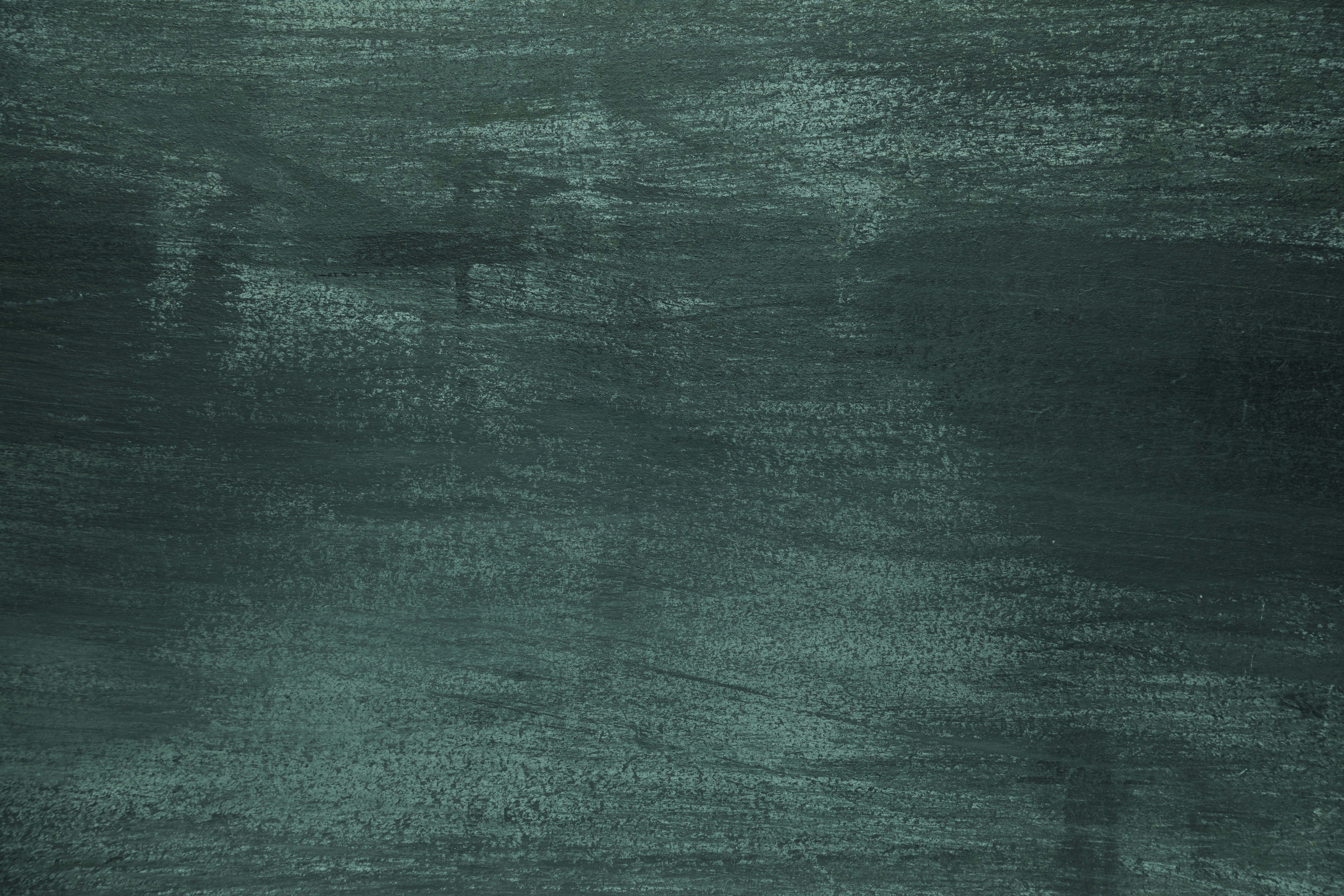 Bilangan Berpangkat
(Eksponen)
Jika koordinat titik P(3, -9) dan Q(-5,2), maka panjang/besar vector PQ adalah …
3.
Online Learning by Zaen Surya Larasati
Mathematics Learning by Zaen Surya Larasati
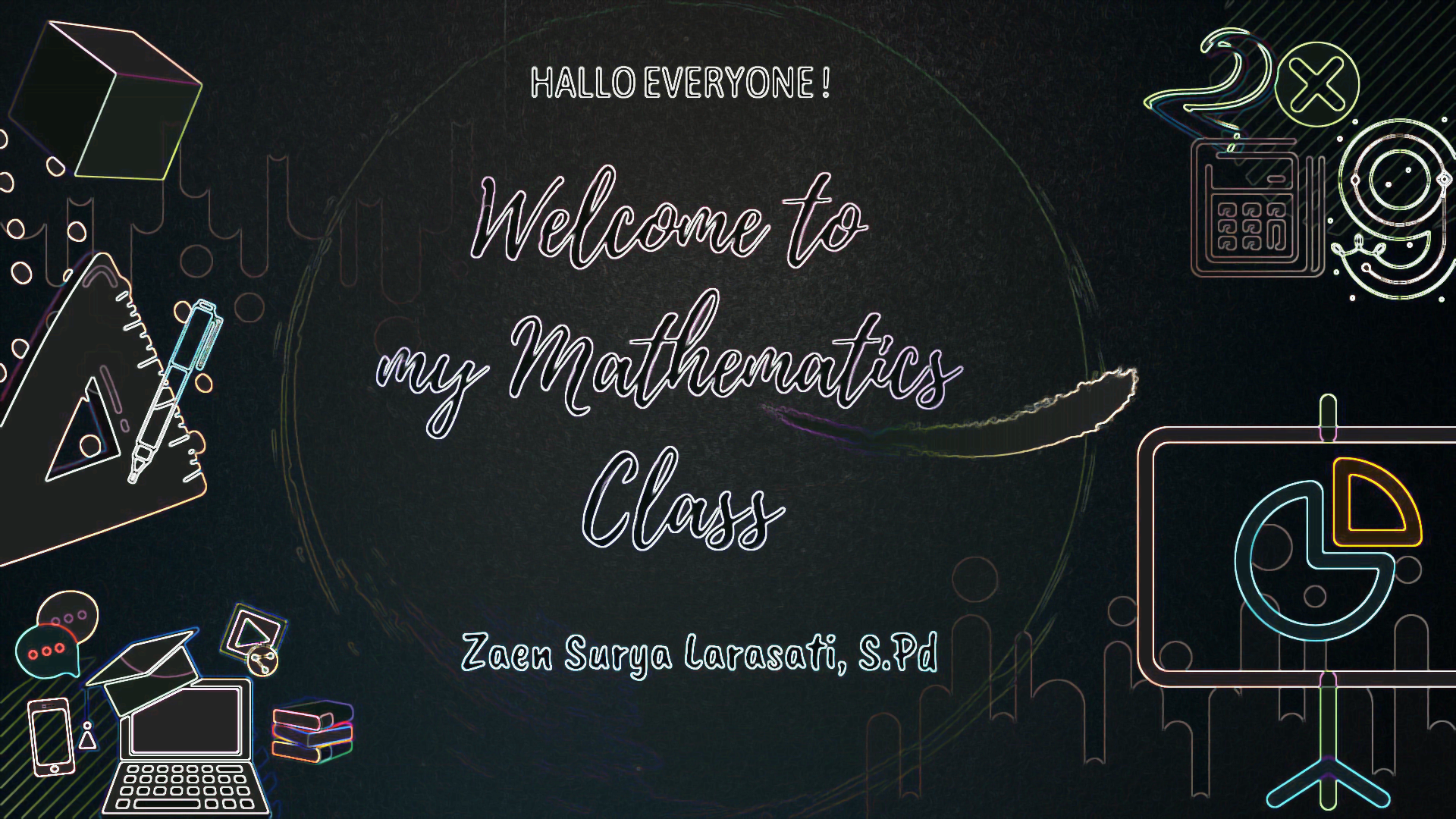 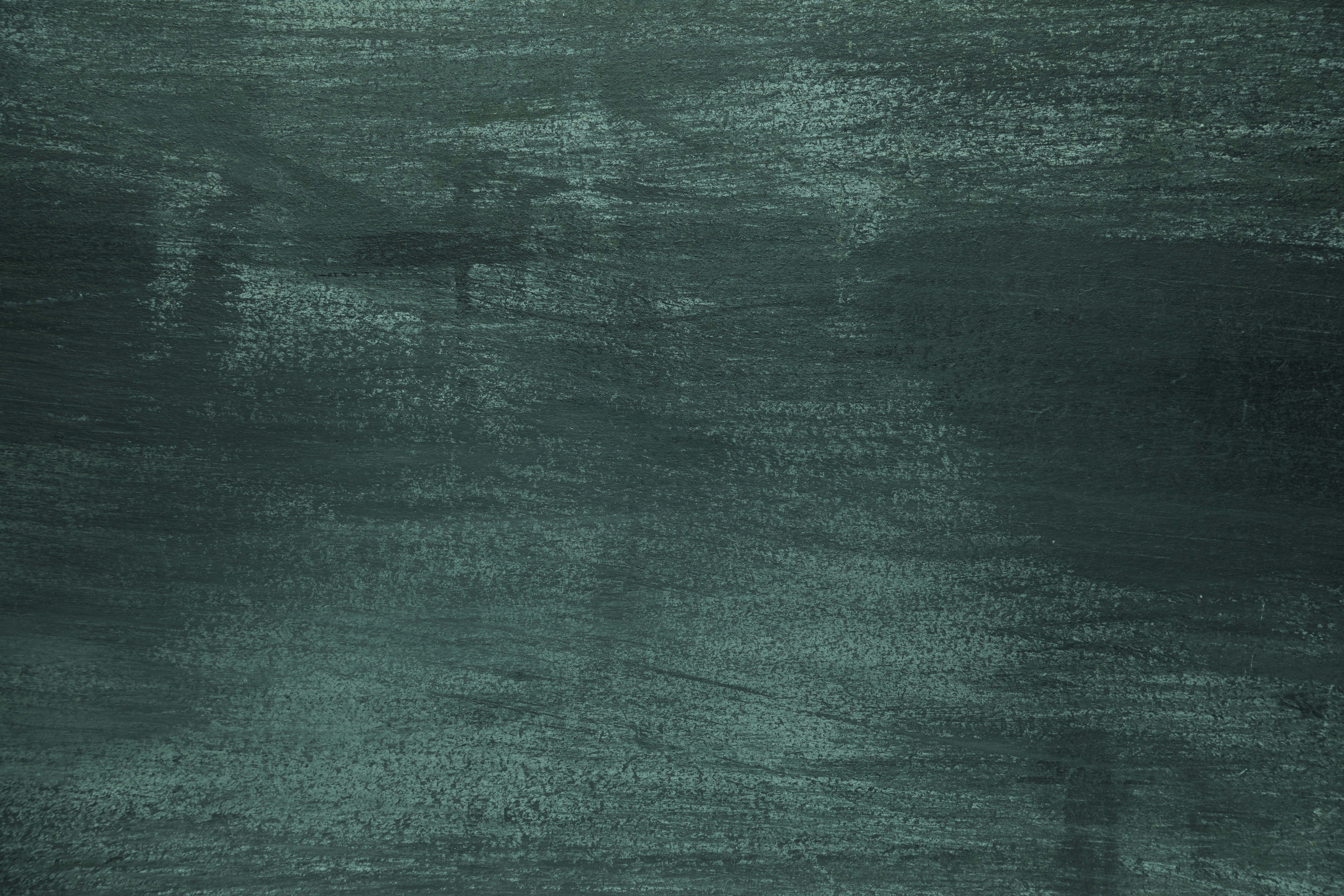 Bilangan Berpangkat
(Eksponen)
Diketahui koordinat titik D(6, 2), E(-1,8), dan G(5,-3). Jika vector DE = FG, koordinat titik F adalah …
4.
Karena yang ditanya F, jadi Fnya pindah ruas. F berubah tanda karena pindah ruas. E dan D juga berubah tanda karena pindah ruas
Online Learning by Zaen Surya Larasati
Mathematics Learning by Zaen Surya Larasati
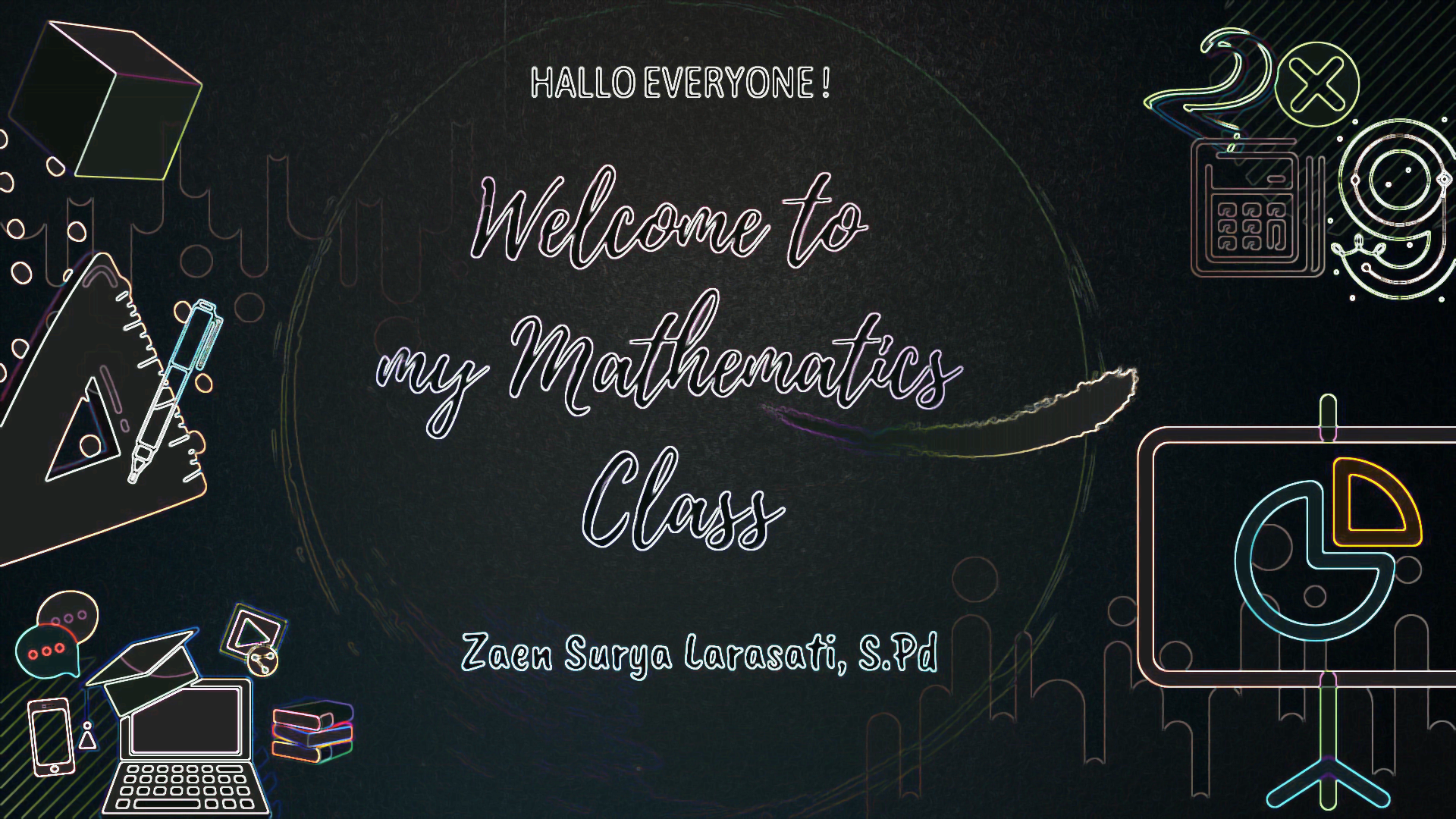 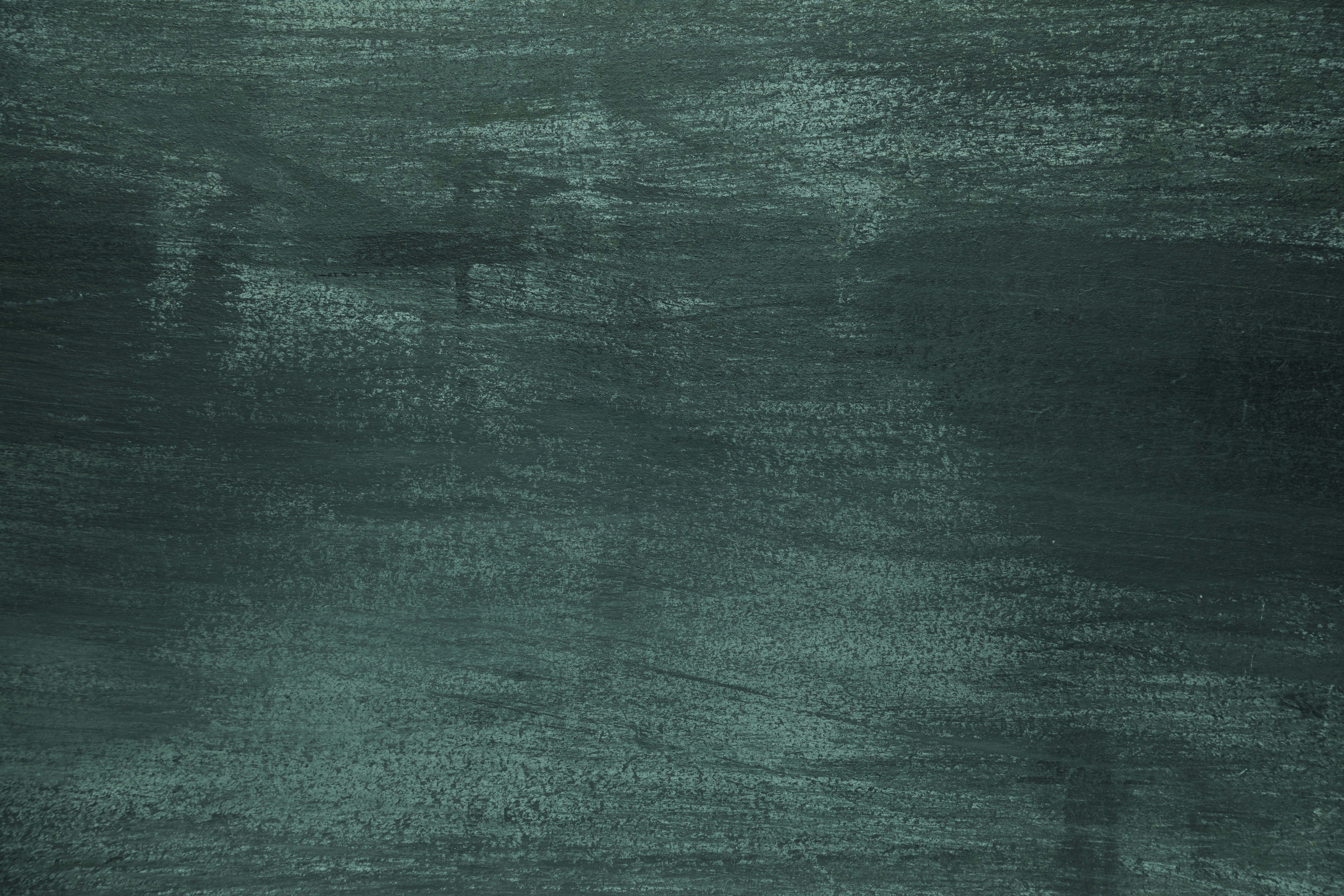 Bilangan Berpangkat
(Eksponen)
Sebuah kapal laut berlayar ke arah Utara sejauh 800 m dan dilanjutkan ke Timur sejauh 600 m. Tentukan :
Jarak yang ditempuh kapal laut tsb.
Perpindahan kapal laut dari titik awal ke titik akhir.
5.
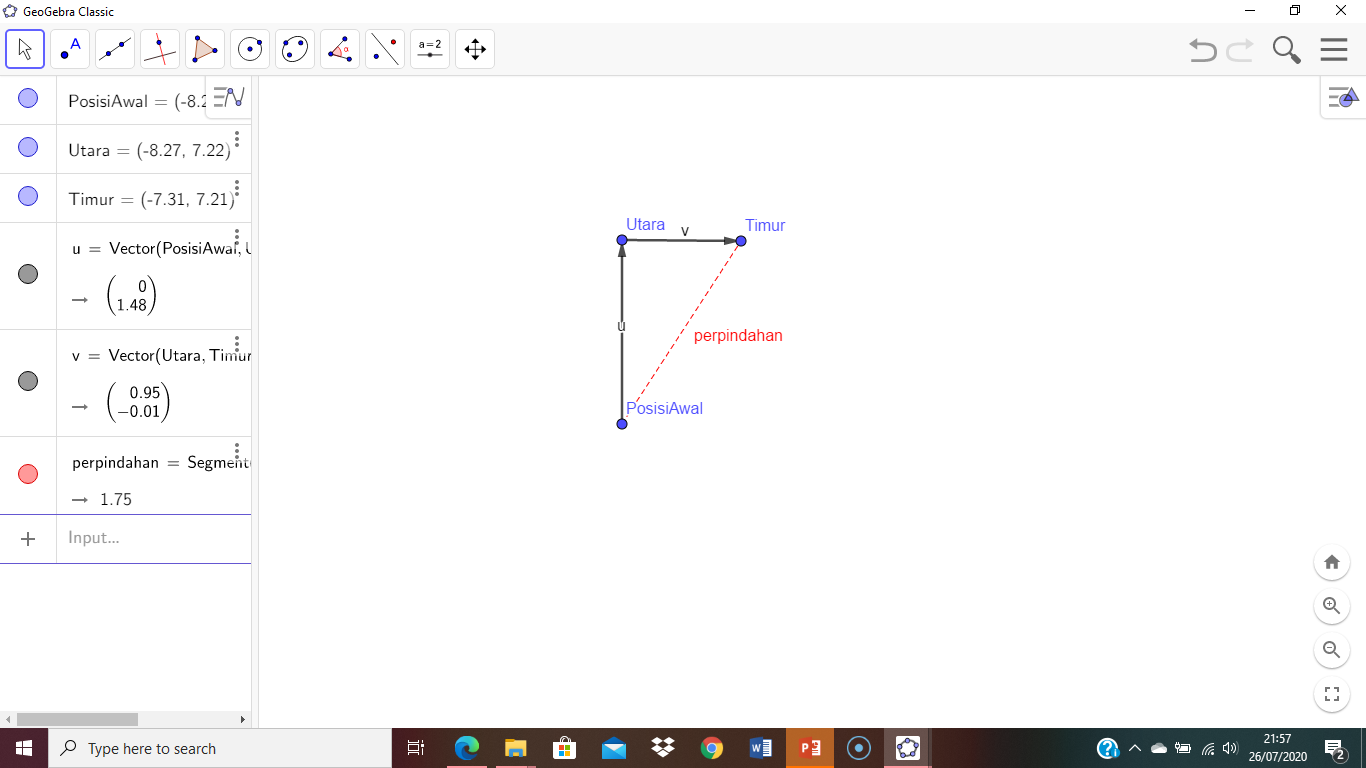 Online Learning by Zaen Surya Larasati
Mathematics Learning by Zaen Surya Larasati